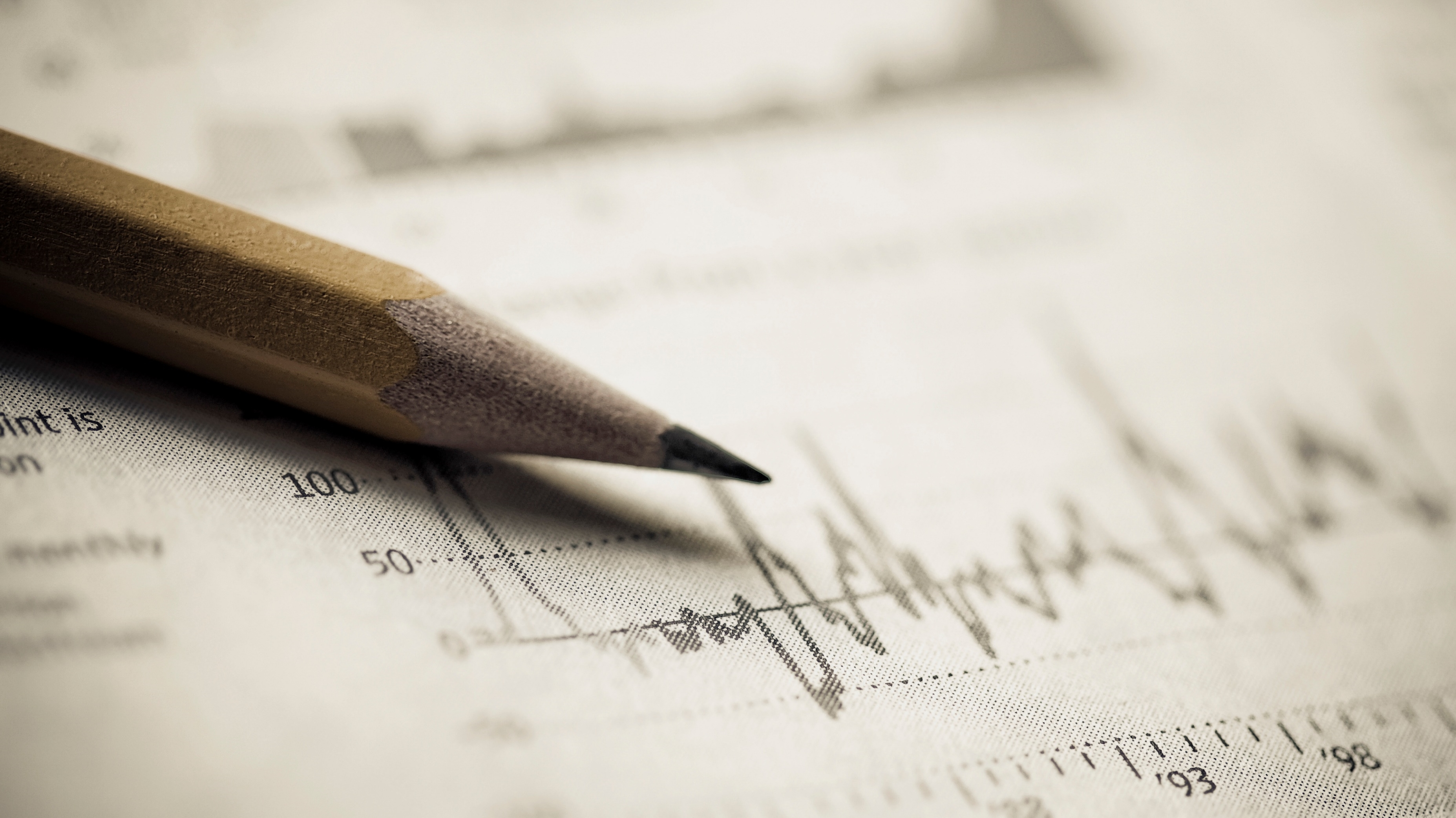 Κατάσταση Ταμειακών Ροών. Αξιολόγηση επενδύσεων
Δρ. σωτηριοσ τριγκασ
Κατάσταση Ταμειακών Ροών
Τα κέρδη μιας εταιρίας δεν δίνουν πάντα το πραγματικό αποτέλεσμα της επιχείρησης από την λειτουργία της.Μερικές φορές μπορεί να είναι και παραπλανητικά τα στοιχεία των οικονομικών καταστάσεων, αν διαβάζουμε μόνο τον Ισολογισμό (ΙΣ) ή την Κατάσταση Αποτελεσμάτων Χρήσης (ΚΑΧ). Η αποτελεσματικότητα της επιχείρησης και η συνέχιση της λειτουργίας της δεν βασίζεται τόσο πολύ στη δημιουργία κερδών σε μια περίοδο, αλλά στην πραγματικότητα στην ρευστότητα της και την δημιουργία ταμειακών ροών.
Παράδειγματα:
Οι μέτοχοι βλέπουν τα κέρδη μετά από φόρους και μπορεί να πιστεύουν ότι αυτά τα χρήματα μπορεί να τα διανείμει η εταιρία ως μέρισμα. Στην πραγματικότητα αν η επιχείρηση δεν έχει ρευστότητα από την λειτουργία της για να πληρώσει το μέρισμα, το συμπέρασμα που εξάγεται διαβάζοντας μόνο την  ΚΑΧ είναι λάθος.
Οι εργαζόμενοι διαβάζοντας μόνο την ΚΑΧ και βλέποντας ότι η επιχείρηση παράγει κέρδη, μπορεί να εξάγουν το συμπέρασμα ότι μπορεί να προχωρήσει σε αύξηση των μισθών. Στην πραγματικότητα η ικανότητα μιας επιχείρησης να πληρώσει μισθούς βασίζεται στα Ταμεικά Διαθέσιμα της εταιρίας.
Η βιωσιμότητα μιας επιχείρησης δεν βασίζεται τόσο πολύ στην παραγωγή Κερδών, αλλά στην ικανότητα της να αποπληρώνει τα Χρέη, όταν πρέπει να πληρωθούν. Οι πληρωμές μπορεί να αφορούν στοιχεία της ΚΑΧ, όπως αγορά υλικών, μισθούς, φόρους, τόκους δανείων, αλλά και στοιχεία του ΙΣ όπως νέα πάγια στοιχεία, αποπληρωμή δανείων και άλλα.
Σκοπός του ΔΛΠ 7 (IAS 7)
Ο σκοπός της Κατάστασης Ταμειακών Ροών (ΚΤΡ) είναι να παρέχει πληροφορίες σχετικά με την ικανότητα μια εταιρίας να δημιουργεί ταμειακά διαθέσιμα και ισοδύναμα, όπως επίσης να αναδεικνύει της ανάγκες της επιχείρησης για ρευστότητα. Όλες οι επιχειρήσεις ασχέτως της φύσης τους μπορούν να παρέχουν πληροφορίες για τις ταμειακές ροές της επιχείρησης. Η ΚΤΡ είναι βασικό κομμάτι των οικονομικών καταστάσεων και οι επιχειρήσεις οφείλουν να ετοιμάζουν την ΚΤΡ. Επίσης, η ΚΤΡ δεν επηρρέαζεται από τις μεταβολές στις λογιστικές πρακτικές της εταιρίας, αφού ο τρόπος αποτύπωσης των ταμειακών ροών δεν μεταβάλλεται. Η ΚΤΡ παρέχει ιστορικά στοιχεία για ταμειακά διαθέσιμα και ισοδύναμα, κατηγοριοποιώντας της ταμειακές ροές σε: 
Ταμειακές Ροές από Λειτουργικές Δραστηριότητες
Ταμειακές Ροές από Επενδυτικές Δραστηριότητες
Ταμειακές Ροές από Χρηματοδοτικές Δραστηριότητες
Ορισμοί
Ταμειακά διαθέσιμα είναι τα διαθέσιμα μετρητά και οι τραπεζικοί λογαριασμοί χωρίς περιορισμό στην ανάληψη.
Ισοδύναμα ταμειακών διαθεσίμων είναι βραχυχρόνια, άμεσα ρευστοποιήσημα στοιχεία για τα οποία κατά την ρευστοποιήση δεν μεταβάλεται το χρηματικό ποσό που προβλέπεται ότι θα εισπαχθεί. Ταμειακές ροές είναι ταμειακές εισροές και εκροές των ταμειακών διαθεσίμων και ισοδύναμων.
Ταμειακές ροές από Λειτουργική Δραστηριότητα είναι οι ταμειακές ροές από την κύρια πηγή εσόδων της επιχείρησης και από άλλες δραστηριότητες, οι οποίες δεν κατηγοροποιούνται στις επενδυτικές δραστηριότητες και στις χρηματοοικονομικές δραστηριότητες.
Ταμειακές ροές απο Επενδυτική Δραστηριότητα είναι οι ταμειακές ροές από την αγορά ή πώληση πάγιων περιουσιακών στοιχείων και άλλων επενδυτικών συναλλαγών.
Ταμειακές ροές απο Χρηματοδοτική Δραστηριότητα είναι οι ταμειακές ροές που σχετίζονται με τους χρηματοδότες της επιχείρησης (μετόχους και δανειστές)
Ταμειακά διαθέσιμα και ισοδύναμα
Τα ταμειακά ισοδύναμα δεν αποτελούν επένδυση που διακρατείται για μακροπρόθεσμη περίοδο, αλλά βραχυπρόθεσμες επενδύσεις προκειμένου να καλυφθούν βραχυχρόνιες υποχρεώσεις. Για να πληρείται η προηγούμενη προυπόθεση μια επένδυση θα πρέπει να έχει διάρκεια μικρότερη των δυο μηνών. Συνήθως η αγορά μετοχών δεν χαρακτηρίζεται ως ισοδύναμο μετρητών. Εξαιρείται η περίπτωση προνομιούχων μετοχών, οι οποίες αναμένεται να ρευστοποιηθούν άμεσα.
Δάνεια και άλλες μορφές δανεισμού από τις τράπεζες κατηγοριοποιούνται ώς χρηματοδοτικές δραστηριότητες. Πολλές φορές, κάποιες επιχειρήσεις διαθέτουν λογαριασμούς υπερανάληψης, οι οποίοι είναι πληρωτέοι όταν ζητηθεί και συμπεριλαμβάνονται στη καθημερινή ταμειακή διαχείριση της επιχείρησης. Σε αυτή την περίπτωση το ποσό υπερανάληψης θα συμψηφιστεί στα ταμειακά διαθέσιμα και ισοδύναμα. Αυτού του τύπου οι λογαριασμοί συνήθως είτε έχουν ένα ποσό υπερανάληψης ή είναι πιστωτικοί.
Οι μεταβολές μεταξύ των διαφορετικών τύπων ταμειακών διαθεσίμων και ισοδυνάμων δεν συμπεριλαμβάνονται στην ταμειακές ροές. Η επένδυση των ταμειακών διαθεσίμων σε ταμειακά ισοδύναμα είναι μέρος της διαχείρισης της ρευστότητας της επιχείρησης και δεν μπορεί να κατηγοριοποιηθεί στις ταμειακές ροές από λειτουργικές, επενδυτικές και χρηματοδοτικές δραστηριότητες, 
Τα διάφορα στοιχεία των ταμειακών διαθεσίμων και ισοδυνάμων πρέπει να εμφανίζονται αναλυτικά μαζί με μια συμφωνία αρχής και τέλους, όπως επίσης και λογιστική πολιτική που ακολουθείται για να κατηγοριοποιηθεί κάτι σε αυτή την κατηγορία.
Παρουσιάση των ταμειακών ροών
Το πρότυπο ορίζει ότι οι ταμειακές ροές μιας περιόδου θα πρέπει να κατηγοριοποιούνται σε λειτουργικές, επενδυτικές και χρηματοδοτικές δραστηριότητες.
Ο τρόπος παρουσίασης των τριών κατηγοριών εξαρτάται από την φύση και το είδος της επιχείρησης. 
Με την κατηγοριοποίηση μεταξύ των διαφορετικών δραστηριοτήτων, η επιχείρηση δείχνει την επίπτωση στα ταμειακά διαθέσιμα και ισοδύναμα από τις διάφορες δραστηριότητες. Επίσης, δείχνει την συσχέτιση μεταξύ των διαφορετικών δραστηριοτήτων.
Ταμειακές ροές από Λειτουργικές Δραστηριότητες
Οι ταμειακές ροές από λειτουργικές δραστηριότητες αποτελούν την πιο σημαντική ταμειακή ροή μιας επιχείρησης, γιατί δείχνει αν μια επιχείρηση καταφέρνει να πραγματοποιήσει ταμειακές ροές από την λειτουργία της και σε τι βαθμό καταφέρνει να το κάνει. Το αποτέλεσμα των ταμειακών ροών από λειτουργικές δραστηριότητες είναι αυτό που στο τέλος θα χρηματοδοτήσει τις άλλες δύο κατηγορίες.
Τα περισσότερα στοιχεία που συμπεριλαμβάνονται σε αυτή την κατηγορία είναι αυτά που συσχετίζονται με το καθαρό κέρδος ή ζημία μιας επιχείρησης, τα οποία έχουν άμεση σχέση με την κύρια δραστηριότητα της επιχείρησης.
Παραδειγματα
Εισπράξεις απο πώληση αγαθών ή υπηρεσιών
Εισπράξεις από δικαιώματα, χρεώσεις, προμήθειες και άλλα έσοδα
Πληρωμές σε προμηθευτές για αγαθά και υπηρεσίες.
Πληρωμές σε υπαλλήλους ή εκ μέρους τους.
Πληρωμές Φόρων
Πληρωμές σε παρόχους υπηρεσιών κοινής ωφέλειας
Ταμειακές ροές από Επενδυτικές Δραστηριότητες
Υπάρχουν στοιχεία στο καθαρό κέρδος (ή στην καθαρή ζημία) τα οποία δεν ανήκουν στην «φυσιολογική» λειτουργία της επιχείρησης, όπως το κέρδος ή ζημία από μια πώληση ενός πάγιου περιουσιακού στοιχείου. Σε αυτή την περίπτωση το αποτέλεσμα της πώλησης θα πρέπει να κατηγοριοποιηθεί στις ταμειακές ροές από επενδυτική δραστηριότητα.
Στην κατηγορία των ταμειακών ροών από επενδυτική δραστηριότητα εμφανίζονται όλες οι επενδύσεις σε περιουσιακά στοιχεία τα οποία θα δημιουργήσουν μελλοντικά κέρδη και ταμειακές ροές. 
Παράδειγματα
Πληρωμές για την αγορά ενσώματων παγίων στοιχείων (Property, Plant and Equipment), ασώματα πάγια στοιχεία και άλλα μακροχρόνια περιουσιακά στοιχεία. Αυτές οι πληρωμές συμπεριλαμβάνουν και εκείνες που σχετίζονται με κεφαλαιοποίηση κόστους ανάπτυξης και ιδιοκατασκευαζόμενα ενσώματα πάγια. 
Εισπράξεις από πώληση ενσώματων παγίων στοιχειών, ασώματων παγίων στοιχείων και άλλων μακροχρόνιων πάγιων στοιχείων
Πληρωμές για την αγορά μετοχών ή δανειών άλλων επιχειρήσεων (αγορά δανείων;).
Εισπράξεις απο την αγορά μετοχών (μερίσματα) ή τη χορήγηση δανείων σε άλλες επιχειρήσεις (τόκοι, χρεολύσια).
Προκαταβολές και δάνεια που δόθηκαν σε τρίτους
Εισπράξεις από επιστροφή των προκαταβολών και δανειών που δόθηκαν σε τρίτους.
Ταμειακές Ροές από Χρηματοδοτικές Δραστηριότητες
Οι ταμειακές ροές από χρηματοδοτικές δραστηριότητες δείχνουν το ποσό των χρημάτων το οποίο απαίτησαν ή παρείχαν οι χρηματοδότες της επιχείρησης. Οι χρηματοδότες της επιχείρησης μπορεί να είναι οι μέτοχοι ή άλλες τρίτες πηγές χρηματοδότησης(π.χ. Τράπεζες, Θυγατρικές εταιρίες). Επίσης, οι συγκεκριμένες ταμειακές ροές παρέχουν μια ένδειξη της μερισματικής πολιτικής της εταιρίας. 
Παραδείγματα:
Ταμειακές ροές από έκδοση μετοχών
Ταμειακές ροές στους ιδιοκτήτες της επιχείρησης για να αγοράσουν ή να πωλήσουν τις μετοχές τους
Ταμειακές ροές από έκδοση ομολογιών, δανείων και άλλων μακροπρόθεσμων ή βραχυπρόθεσμων δανείων.
Αποπληρωμή δανειακών υποχρεώσεων.

Οι τόκοι εισπρακτέοι και τα μερίσματα πρέπει να κατηγοριοποιούνται ξεχωριστά
Παρουσίαση λειτουργικών δραστηριοτήτων
Υπάρχουν δύο τρόποι παρουσίασης των ταμειακών ροών από λειτουργικές δραστηριότητες
Άμεση μέθοδος: γνωστοποίηση σημαντικών κατηγοριών ακαθάριστων εισπράξεων μετρητών και ακαθάριστων πληρωμών σε μετρητά
 Έμμεση μέθοδος: το καθαρό κέρδος ή ζημία προσαρμόζεται για τις επιπτώσεις συναλλαγών μη ταμειακής φύσης,τυχόν αναβολές ή προβλέψεις προηγούμενων ή μελλοντικών λειτουργικών ταμειακών εισπράξεων ή πληρωμών, και στοιχείων εσόδων ή εξόδων που σχετίζονται με επενδύσεις ή χρηματοδότηση ταμειακών ροών
Η άμεση μέθοδος αποκαλύπτει πληροφορίες, μη διαθέσιμες αλλού στις οικονομικές καταστάσεις, οι οποίες θα μπορούσαν να είναι χρήσιμες για τον υπολογισμό των μελλοντικών ταμειακών ροών. Ωστόσο, η έμμεση μέθοδος είναι απλούστερη και χρησιμοποιείται ευρύτερα, οπότε είναι πιθανότερο να εξεταστεί.
Η άμεση μέθοδος παρόλο ότι είναι πιο δύσκολη, παρέχει πολύ σημαντικές πληροφορίες για τις εισροές/εκροές τις επιχείρησης. Οι επιχειρήσεις επιβάλλεται για οργανωτικούς λόγους να καταρτίζουν τις ταμειακές ροές με την άμεση μέθοδο. Το ΔΛΠ 7 δεν το επιβάλλει, οπότε χρησιμοποιείται η έμμεση μέθοδος.
Άμεση μέθοδος Παράδειγμα
Η Πολίτης ΑΕ είχε τις ακόλουθες συναλλαγές κατά τη διάρκεια του έτους:
Οι αγορές από προμηθευτές ήταν 19.500 , εκ των οποίων 2.550  δεν είχαν πληρωθεί στο τέλος του έτους. 
Εγιναν προπληρωμές σε προμηθευτές αξίας 1.000 .
Οι μισθοί ανήλθαν σε 10.500 , εκ των οποίων 750  δεν είχαν καταβληθεί στο τέλος του έτους. 
Η επιχείρηση χρώσταγε δεδουλευμένουνς μισθούς από το προηγούμενο έτος αξίας 1,500
Καταβλήθηκαν τόκοι δανείου αξίας 2.100  
Τα έσοδα από πωλήσεις ανήλθαν στα 33,400 , συμπεριλμβανομένων των απαιτήσεων 900
Από το προηγούμενο έτος  οι απαιτήσεις ήταν 400
Οι τόκοι για καταθέσεις σε μετρητά στην τράπεζα ανήλθαν σε 75 .

Υπολογίστε τις ταμειακές ροές από λειτουργικές δραστηριότητες χρησιμοποιώντας την άμεση μέθοδο.
Άμεση μέθοδος Παράδειγμα (Λύση)
Έμμεση μέθοδος
Η έμμεση μέθοδος είναι σαφώς πιο εύκολη γιατί ξεκινάει με το κέρδος ή ζημία της περιόδου και κάνει προσαρμογές για τα παρακάτω:
Μεταβολές κατα της διάρκεια της περιόδου για αποθέματα, πελάτες, προμηθευτές. 
Μια θετική μεταβολή στα αποθέματα και τους πελάτες σημαίνει ότι δόθηκαν χρήματα για της αγορά τους ή έγινε πώληση επί πιστώση, άρα μείωση στις λειτουργικές ταμειακές ροές και το αντίστροφο.
Μια θετική μεταβολή στους προμηθευτές σημαίνει ότι η επιχείρηση αγόρασε επί πιστώσει και άρα έχουμε μια αύξηση στις λειτουργικές ταμειακές ροές και το αντίστροφο.
Για λογιστικές εγγραφές που δεν έχουν ταμειακή κίνηση όπως αποσβέσεις, προβλέψεις, κέρδος ή ζημία από την πώληση παγίου στοιχείου
Για στοιχεία τα οποία πρέπει κατηγοριοποιηθουν στις ταμειακές ροές από επενδυτικές ή λειτουργικές δραστηριότητες
Τόκοι, Μερίσματα και Φόροι
Οι τόκοι εισπρακτέοι και τα μερίσματα πρέπει να κατηγοριοποιούνται ξεχωριστά ως ταμειακές ροές από επενδυτικές δραστηριότητες
Οι τόκοι πληρωτέοι θα πρέπει να κατηγοριοποιούνται είτε στις ταμειακές ροές από χρηματοδοτικές δραστηριότητες είτε στις ταμειακές ροές από λειτουργικές δραστηριότητες.
Τα μερίσματα πληρωτέα μπορούν να κατηγοριοποιηθούν στις ταμειακές ροές από χρηματοδοτικές δραστηριότητες για να δείξουν το κόστος διακράτησης κεφαλαίων των μετόχων από την επιχείρηση ή στις ταμειακές ροές από λειτουργικές δραστηριότητες για να δείξουν την ικανότητα της επιχείρησης να διανείμει μερίσματα από τις ταμειακές ροές από λειτουργική δραστηριότητα.
Οι φόροι εισοδήματος κατηγοριοποιούνται στις ταμειακές ροές από λειτουργικές δραστηριότητες εκτός και αν μπορούν να συσχετιστούν με κάποια χρηματοδοτική ή επενδυτική δραστηριότητα.
Άλλες γνωστοποιήσεις
Οι επιχειρήσεις πρέπει να γνωστοποιούν, μαζί με μια ανάλυση από το μάνατζμεντ, τα στοιχεία ταμειακών διαθεσίμων και ισοδυνάμων τα οποία δεν είναι διαθέσιμα για χρήση, όπως:
Τα ποσά από δανειακές συμβάσεις τα οποία δεν έχουν εκταμιευτεί ακόμα
Τυχόν περιορισμούς για την εκταμίευση αυτών των δανείων
Τα ταμειακά διαθέσιμα με περιορισμό χρήσης
Τέλος, η επιχείρηση πρέπει να γνωστοποιεί ταμειακές ροές οι οποίες αύξησαν ή μείωσαν την λειτουργική δραστηριότητα.
Πλεονεκτήματα/ Μειονεκτήματα της ΚΤΡ
Η ΚΤΡ βοηθάει στην περαιτέρω κατανόηση των λόγων για την μεταβολή των περουσιακών στοιχείων της επιχείρησης, την διαθέσιμη ρευστότητα και την ικανότητα της επιχείρησης να προσαρμόζεται στις διαφορετικές οικονομικές συνθήκες με την μεταβολή των χρηματικών ποσών ή τον χρόνο πληρωμής και είσπραξης. 
Επίσης, η ΚΤΡ βοηθάει στην συγκρισιμότητα μεταξύ των επιχειρήσεων καθώς δεν επηρεάζεται από τις διαφορετικές λογιστικές πρακτικές που ακολουθεί η κάθε επιχείρηση.  
Η πληροφορίες που δίνονται από την ΚΤΡ μπορούν να βοηθήσουν για την εκτίμηση μελλοντικών ταμειακών ροών. Επίσης, μετά την παρέλευση του χρόνου τα ιστορικά στοιχεία των ΚΤΡ μπορούν να συγκριθούν με τις προβλέψεις που είχαν γίνει και η Διοίκηση της επιχείρησης να εξάγει ουσιαστικά συμπεράσματα για τα πραγματικά έξοδα της επιχείρησης.
Η ΚΤΡ μπορεί να συγκριθεί με την ΚΑΧ για να εξαχθούν συμπεράσματα για την ικανότητα της επιχείρησης να μετατρέπει τα αποτελέσματα σε πραγματικές ταμειακές ροές.
Άσκηση
Το λειτουργικό κέρδος της Εταιρείας Α είναι 255.000 €. Λαμβάνοντας υπόψη τις ακόλουθες πληροφορίες, υπολογίστε την καθαρή ταμειακή ροή της Εταιρείας Α από την λειτουργία της.
Άσκηση
Άσκηση - Κατάσταση Ταμειακών Ροών με την Έμμεση Μέθοδο από Ισολογισμούς και ΚΑΧ
Επιπλέον πληροφορίες που δίνονται: 
(α) Η απόσβεση για το 2018 ήταν €14.400
 (β) Εξοπλισμός με ιστορικό κόστος €15.000 και συσσωρευμένη απόσβεση €5.000, πωλήθηκε για €7.000 το 2018.
(γ) Το 2018 αγοράστηκε εξοπλισμός αξίας €20.000. 
(δ) Μερίσματα συνολικά €600 πληρώθηκαν το 2018.
(ε) Δανεισμός €4.000 & αποπληρωμή δανείου € 12.000 για το 2018. (στ) Το έξοδο για τόκους της περιόδου ισούται με τους τόκους που πληρώθηκαν για την περίοδο. 
(ζ) Στη διάρκεια του 2018 εκδόθηκαν 1.000 επιπλέον μετοχές οι οποίες πουλήθηκαν για 10€ έκαστη.
[Speaker Notes: Cliff’s Notes]
Παρούσα Αξία και Καθαρά Παρούσα Αξία
Η παρούσα αξία (PV) είναι η τρέχουσα αξία ενός μελλοντικού χρηματικού ποσού ή ροής ταμειακών ροών, δεδομένου ενός καθορισμένου ποσοστού απόδοσης. Η παρούσα αξία είναι η έννοια πάνω στην οποία βασίζεται η πρόταση ότι ένα χρηματικό ποσό σήμερα αξίζει περισσότερο από το ίδιο ποσό στο μέλλον. Με άλλα λόγια, 100€ που θα ληφθούν κάποια στιγμή στο μέλλον δεν θα αξίζουν όσο 100€ που λαμβάνονται σήμερα. Η καθαρή παρούσα αξία (NPV) είναι η διαφορά μεταξύ της παρούσας αξίας των ταμειακών εισροών και της παρούσας αξίας των ταμειακών εκροών για μια χρονική περίοδο.



(επεξήγηση των συμβολισμών CF = ταμειακή ροή , k = προεξοφλητικό επιτόκιο) 
NPV > 0, η επένδυση γίνεται δεκτή
Παράδειγμα
Παράδειγμα 2
Η αξία της επιχείρησης είναι 20,000 ευρώ. Με βάση τις μελλοντικές χρηματοροές της, θα αγοράζατε την επιχείρηση;
Παράδειγμα 3
Με βάση την ΚΠΑ ποιο επενδυτικό σχέδιο θα διαλέγατε;
Παράδειγμα 3
Το σχέδιο Β είναι καλύτερο του σχεδίου Α
Παράδειγμα 3
Η προσαρμοσμένη KΠΑ δείχνει ότι το σχέδιο Α είναι καλύτερο του B
Πλεονεκτήματα και Μειονεκτήματα.
Πλεονεκτήματα:
Χρησιμοποιεί ταμειακές ροές και όχι καθαρά κέρδη 
Αναγνωρίζει πλήρως τη διαχρονική αξία του χρήματος 
Η αποδοχή του προγράμματος αυξάνει και την αξία της εταιρείας. 
Μειονεκτήματα:
Απαιτεί την ακριβή πρόβλεψη των μελλοντικών ταμειακών ροών 
Υποθέτει ότι το προεξοφλητικό επιτόκιο είναι σταθερό για όλη τη διάρκεια του επενδυτικού προγράμματος